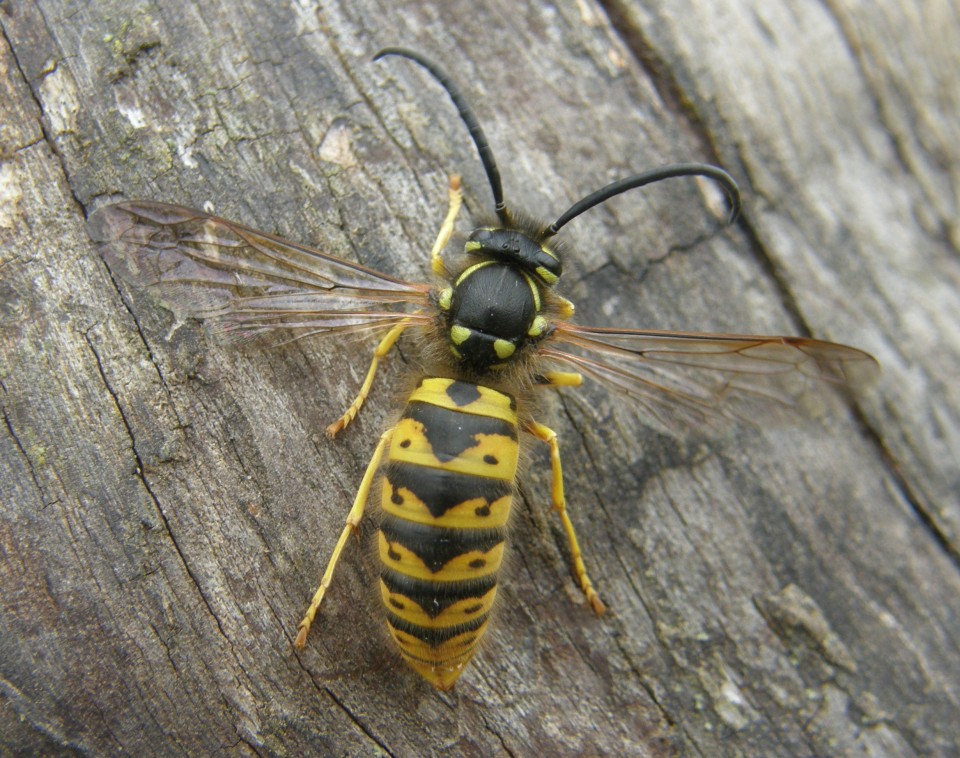 Blanokřídlí
Mají 2 páry blanitých křídel
Včela medonosná
Čmelák zemní
Má zavalitější tělo než včela
Na hrudi žlutý pruh a bílý zadeček
Má delší sosák  než včela - opylovači
Vosa útočná
Štíhlé tělo, zadeček je černožlutě pruhovaný

Na žihadle nemá zpětné váčky, může opakovaně bodat
Jsou dravé
Vosí hnízdo
Rozžvýkané dřevo smíchané se slinami – papírová hmota
Sršeň obecná
Patří mezi vosy
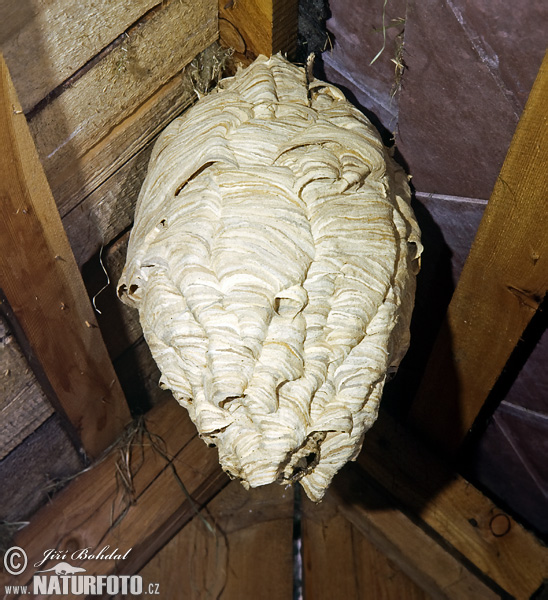 Mají mohutná kusadla
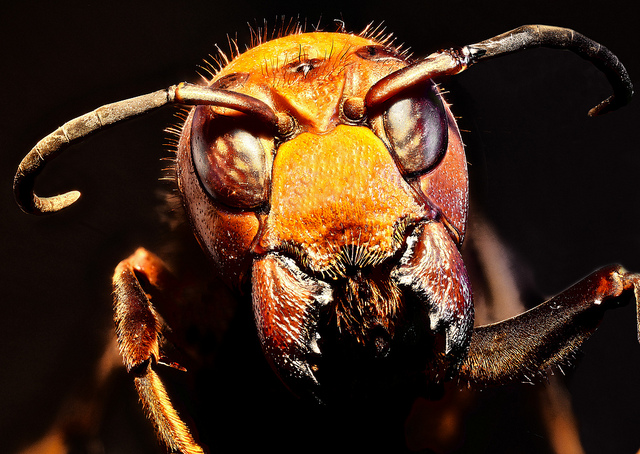 Sociální hmyz
Žijí ve společenstvu, kde má každý svůj úkol
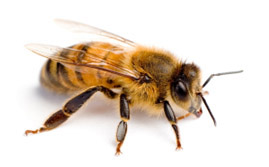 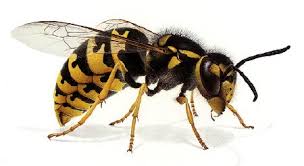 Pilořitka velká
Vzhledem připomínají vosu
Válcovité tělo
Samice mají kladélko – slouží ke kladení vajíček
Mravenec lesní
Červenohnědá hruď, zbytek těla hnědý

zakrnělé žihadlo s jedovou žlázou na konci zadečku obsahující kyselinu mravenčí
 
kusadla, která plní mnoho funkcí (obrana, transport materiálu, porcování potravy).
Mraveniště
Zvětší části pod zemí, tvořeno chodbičkami
Více samiček, které kladou vajíčka

V době páření mají samci křídla, které po oplození ztrácí
Lumek velký
Lumčík žlutonohý